Long-Term Services and Supports Trust
Governor’s Indian Health Advisory Council
August 13, 2020
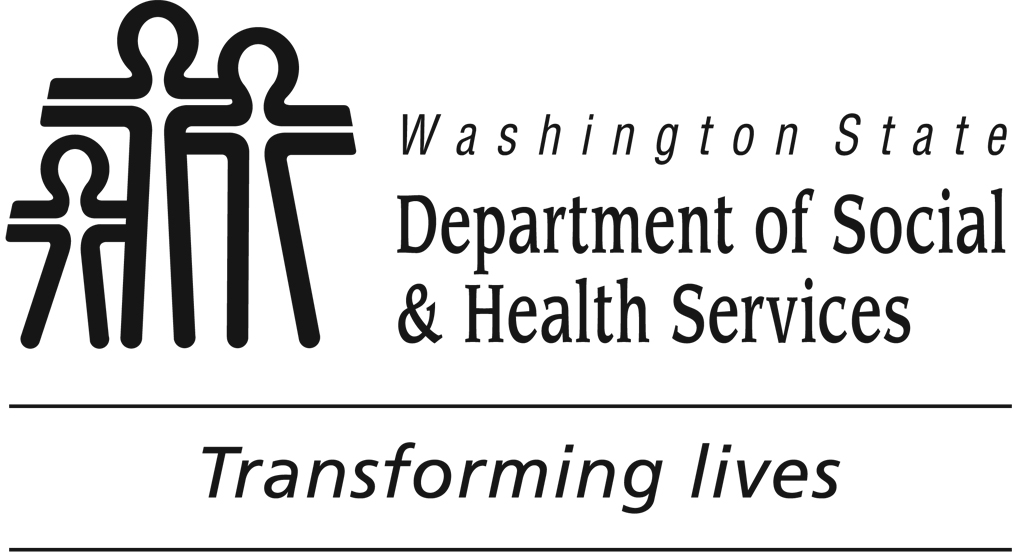 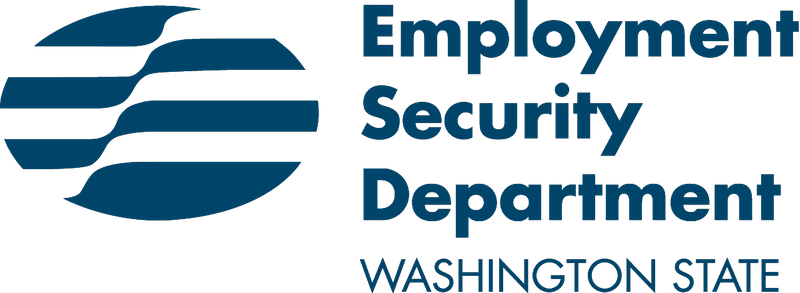 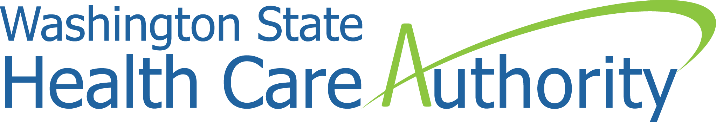 1
Agenda
Why the LTSS Trust program is important
State agency roles and responsibilities 
How the LTSS Trust Act applies to Tribal governments
Discussion on potential paths forward
Q&A
2
[Speaker Notes: Bea
The Trust Act Commission will determine the rate of pay, which can be up to $0.58 per $100 of income.
The premium rate will be set by the pension funding council starting 1/1/24 and biennially thereafter – the rate must be set at the lowest amount necessary to maintain trust solvency, but will be no more that $.58 per $100 

Trust Account Overview
$ collected by ESD
Deposited into the Trust Account
$ managed in the custody of the state treasurer
Benefits are disbursed from the account by DSHS
Funds in the account are invested by the state investment board]
Why the LTSS Trust Program is Important
More than 90% of seniors are uninsured for long-term care.
The majority of Washingtonians will need long-term services and supports as they age.
Seniors without long-term care insurance must rely on family members or Medicaid to provide care.
Seniors must spend their life savings down to poverty levels in order to access long-term care through Medicaid.
Family caregivers who leave the workforce to provide unpaid long-term services and supports lose their own income and health and retirement benefits.
3
[Speaker Notes: Bea
The Trust Act Commission will determine the rate of pay, which can be up to $0.58 per $100 of income.
The premium rate will be set by the pension funding council starting 1/1/24 and biennially thereafter – the rate must be set at the lowest amount necessary to maintain trust solvency, but will be no more that $.58 per $100 

Trust Account Overview
$ collected by ESD
Deposited into the Trust Account
$ managed in the custody of the state treasurer
Benefits are disbursed from the account by DSHS
Funds in the account are invested by the state investment board]
What the Law Will Do	Trust Contributions
Washington workers will pay up to $0.58 per $100 of earnings. 
Every employee contributes – employers do not.
If you are self-employed, you can opt into the Trust.
If you have private long-term care insurance, you can apply for an exemption from 10/1/2021 thru 12/31/2022.
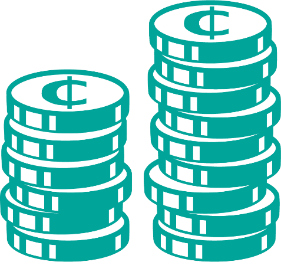 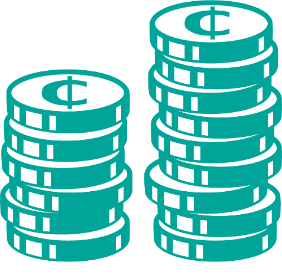 Someone who makes $750 per week will pay $4.35 into the Trust.
4
[Speaker Notes: Bea
The Trust Act Commission will determine the rate of pay, which can be up to $0.58 per $100 of income.
The premium rate will be set by the pension funding council starting 1/1/24 and biennially thereafter – the rate must be set at the lowest amount necessary to maintain trust solvency, but will be no more that $.58 per $100 

Trust Account Overview
$ collected by ESD
Deposited into the Trust Account
$ managed in the custody of the state treasurer
Benefits are disbursed from the account by DSHS
Funds in the account are invested by the state investment board]
What the Law Will Do	The Benefit
Each person who is eligible to receive the benefit can access services and supports costing up to $36,500.
The nominal value of this benefit will increase over time to maintain purchasing power.
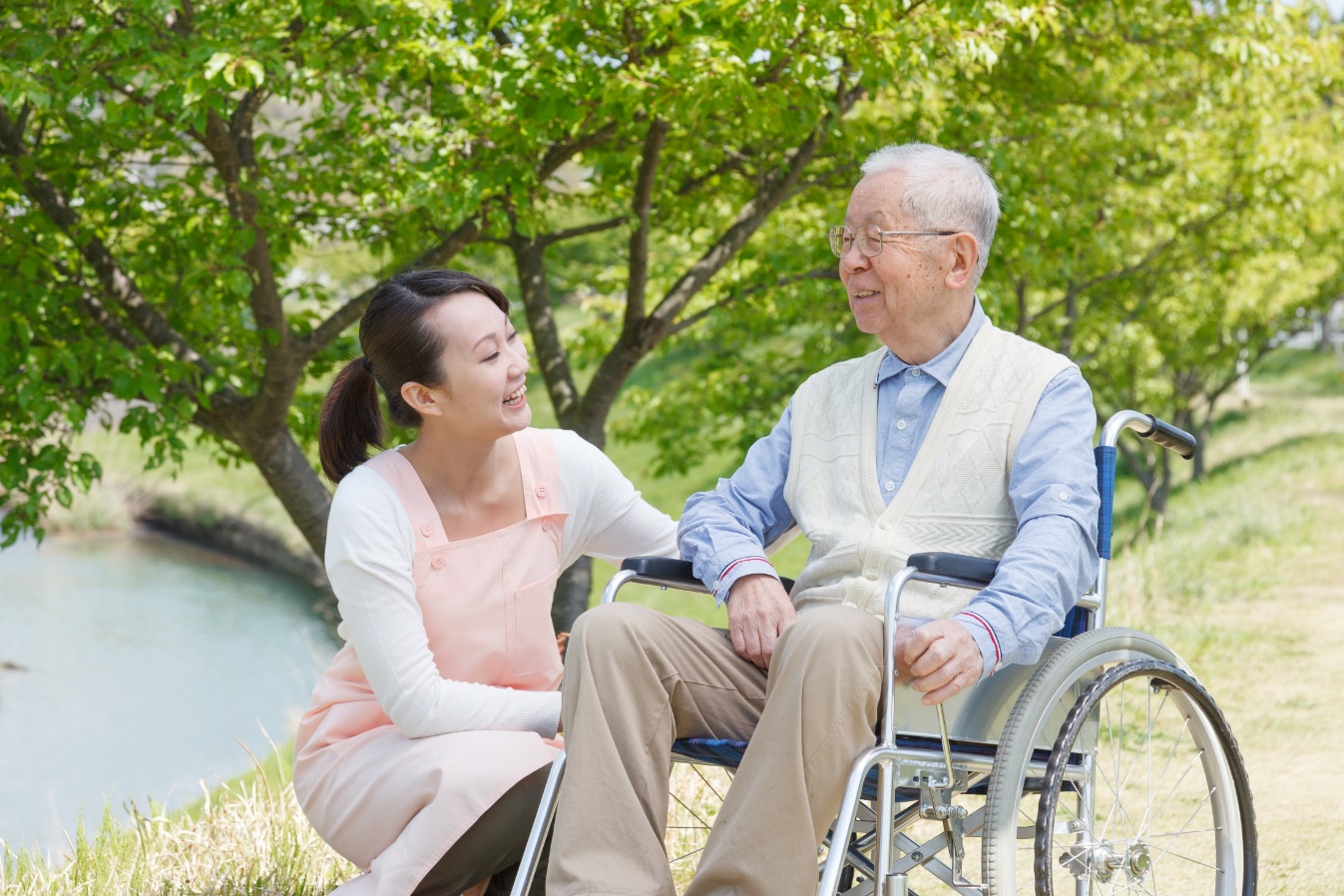 Someone who makes $750 per week will pay $4.35 into the Trust.
5
[Speaker Notes: Bea
The value of the benefit will increase with inflation.]
What the Law Will Do	The Benefit
The benefit can be used for a range of services and supports, including:
Professional care in your home, a licensed residential facility or a nursing facility
Training, pay and support for family members who provide care
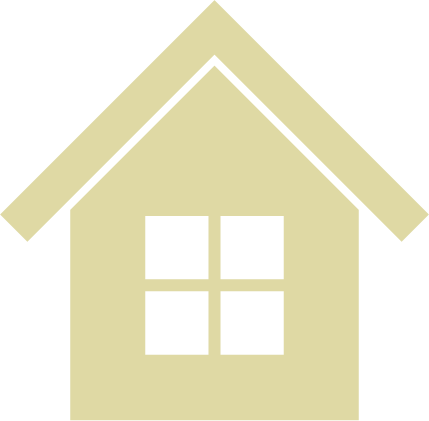 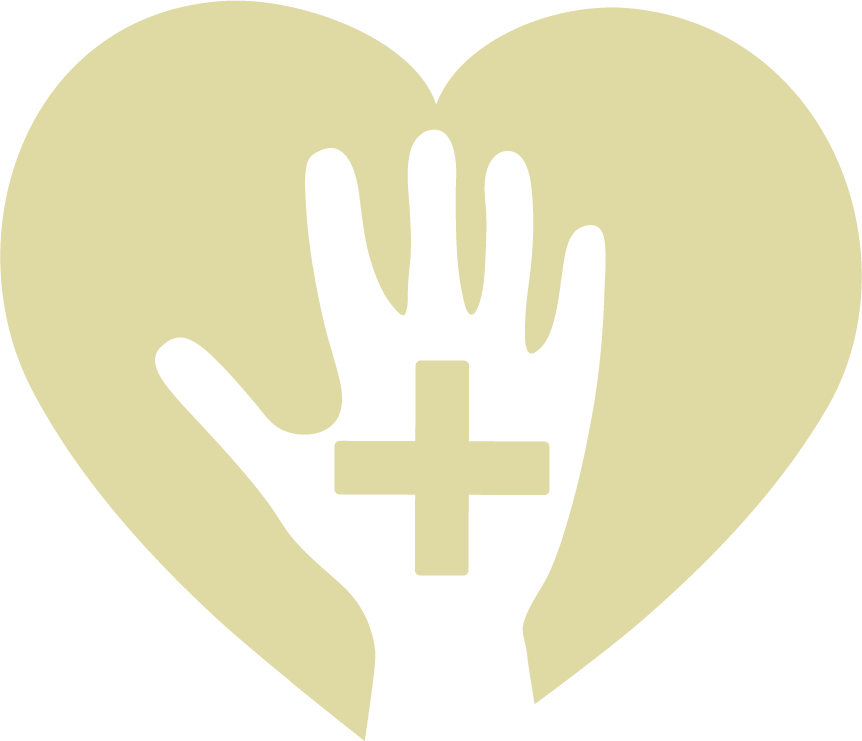 Adaptive equipment and technology like wheelchair ramps and medication reminder devices
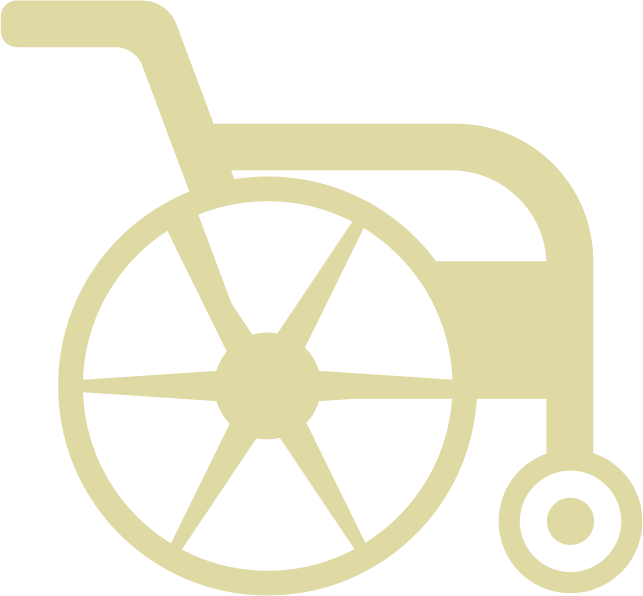 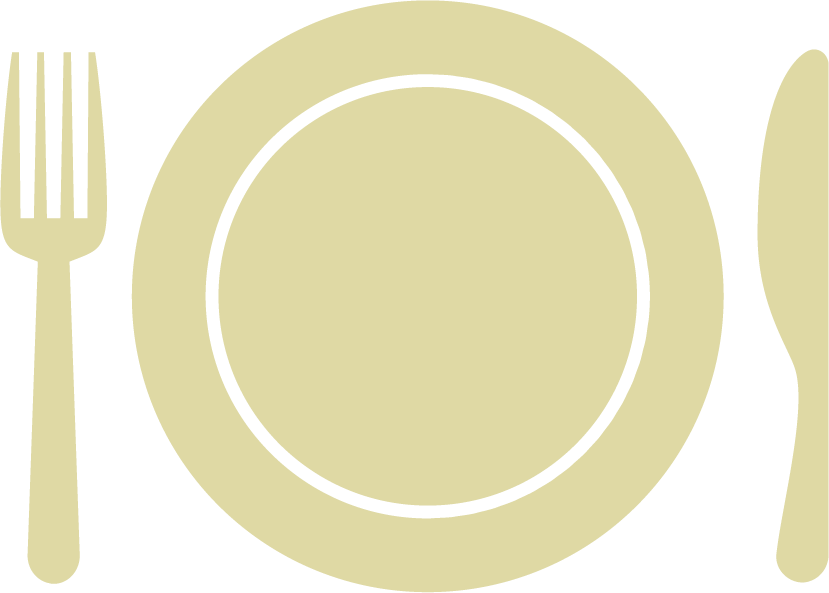 Home-delivered meals
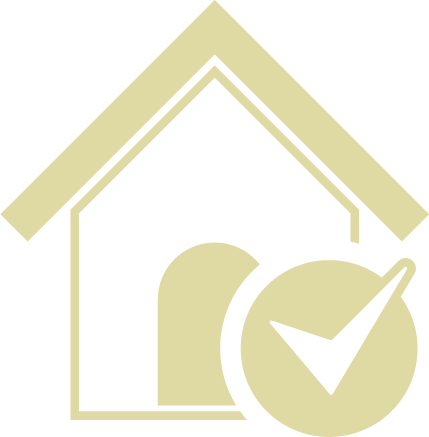 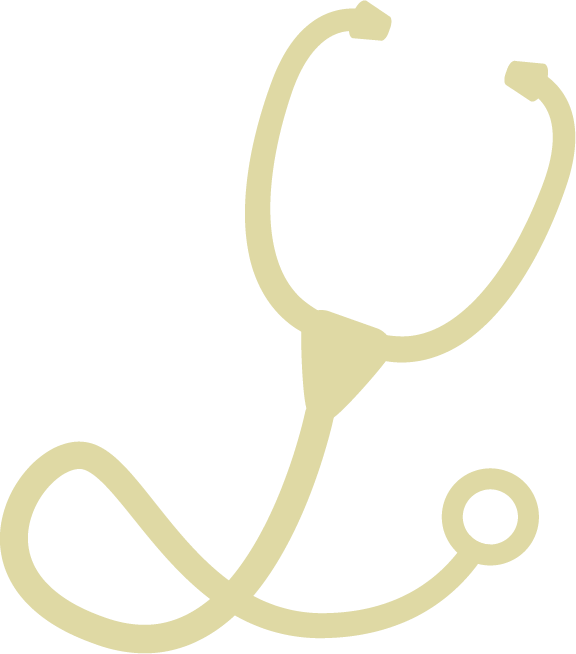 Rides to the doctor
Home safety evaluations
6
[Speaker Notes: Bea]
What the Law Will Do	Vesting in the Trust
To receive the benefit, you must :
Have worked at least three of the last six years or ten years without a break of five or more years
Have worked at least 500 hours per year during those years, and
Need assistance with at least three activities of daily living
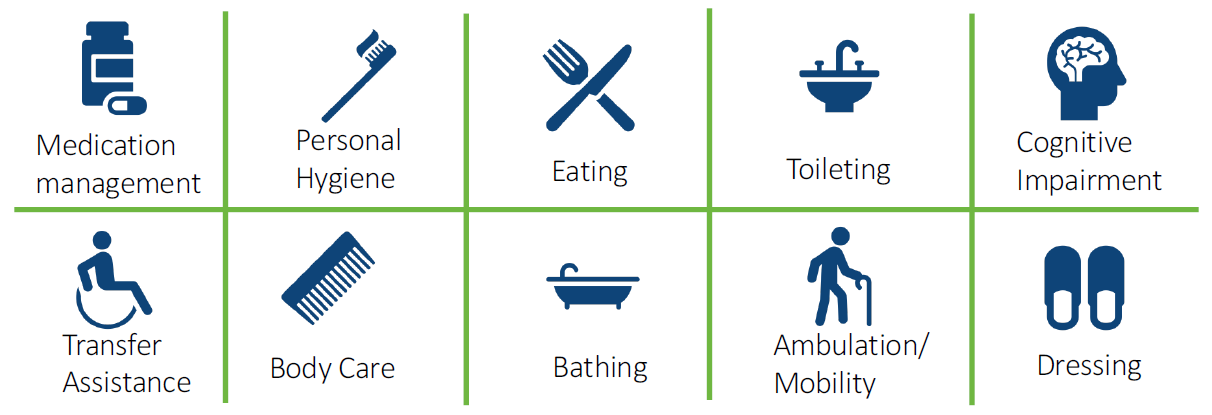 7
[Speaker Notes: Bea
ADL requirements are consistent with the state’s Medicaid eligibility (3 ADLS or 2 if you have cognitive needs)]
What the Law Will Do	Established Bodies
Non-partisan Investment Experts
8
[Speaker Notes: Jeremy
Trust Commission - 21 members:
4 Washington State Senators
(D) Karen Keiser and Steve Conway
(R) Curtis King and Judy Warnick
4 Washington State Representatives
(D) Laurie Jinkins and Nicole Macri
(R) Paul Harris and Drew MacEwen
DSHS Secretary (or designee) Chair of the Commission
ESD Commissioner (or designee)
HCA Director (or designee)
10 Governor Appointees – stakeholder representatives, including employers
Trust Council - 12 members:
8 Washington State Senators and Representatives members of the Commission
DSHS, HCA and ESD members of the Commission 
OFM Director (or designee) Chair of the Council
Investment Strategy Subcommittee - 14 members:
4 Washington State Senators on the Commission
4 Washington State Representatives on the Commission 
DSHS Secretary (or designee)
ESD Commissioner (or designee)
4 Governor Appointees - experienced and qualified in the field of investments (non-voting members)]
Trust Commission
Roles and Responsibilities
The Commission will make recommendations on:
Adjustments to the benefit unit
Refunding premiums of a deceased qualified individual with a dependent with a developmental disability
Whether or not to extend coverage to individuals who became disabled before the age of 18
Criteria for determining who is a qualified individual
Criteria for minimum qualifications for providers
Payment maximums for each service
Rules changes to improve the operation of the program
Actions necessary to maintain trust solvency
9
[Speaker Notes: Jeremy]
Trust Commission
Roles and Responsibilities
The Commission is responsible to:
Provide annual report to the legislature starting December 1, 2026
Assist the State Actuary with periodic reports
Establish an investment strategy subcommittee
Monitor agency administrative expenses and recommend a method of calculating future agency administrative expenses
10
[Speaker Notes: Jeremy
Commission meetings are at the call of the chair]
Investment Strategy Subcommittee
Roles and Responsibilities
Trust Council
Responsible to determine adjustments to the benefit unit
Responsible to provide guidance and advice to the state investment board on investment strategies for the LTSS Trust account.
11
[Speaker Notes: Jeremy
Trust Council meets at least once annually]
Roles and Responsibilities
12
[Speaker Notes: All Notes in the Appendix Handout

Carla: ESD Responsibilities

Jeremy: DSHS Responsibilities

Dennis: HCA Responsibilities

Jeremy: State Actuary Responsibilities]
Roles and Responsibilities
13
[Speaker Notes: All Notes in the Appendix Handout

Carla: ESD Responsibilities

Jeremy: DSHS Responsibilities

Dennis: HCA Responsibilities

Jeremy: State Actuary Responsibilities]
Roles and Responsibilities
14
[Speaker Notes: All Notes in the Appendix Handout

Carla: ESD Responsibilities

Jeremy: DSHS Responsibilities

Dennis: HCA Responsibilities

Jeremy: State Actuary Responsibilities]
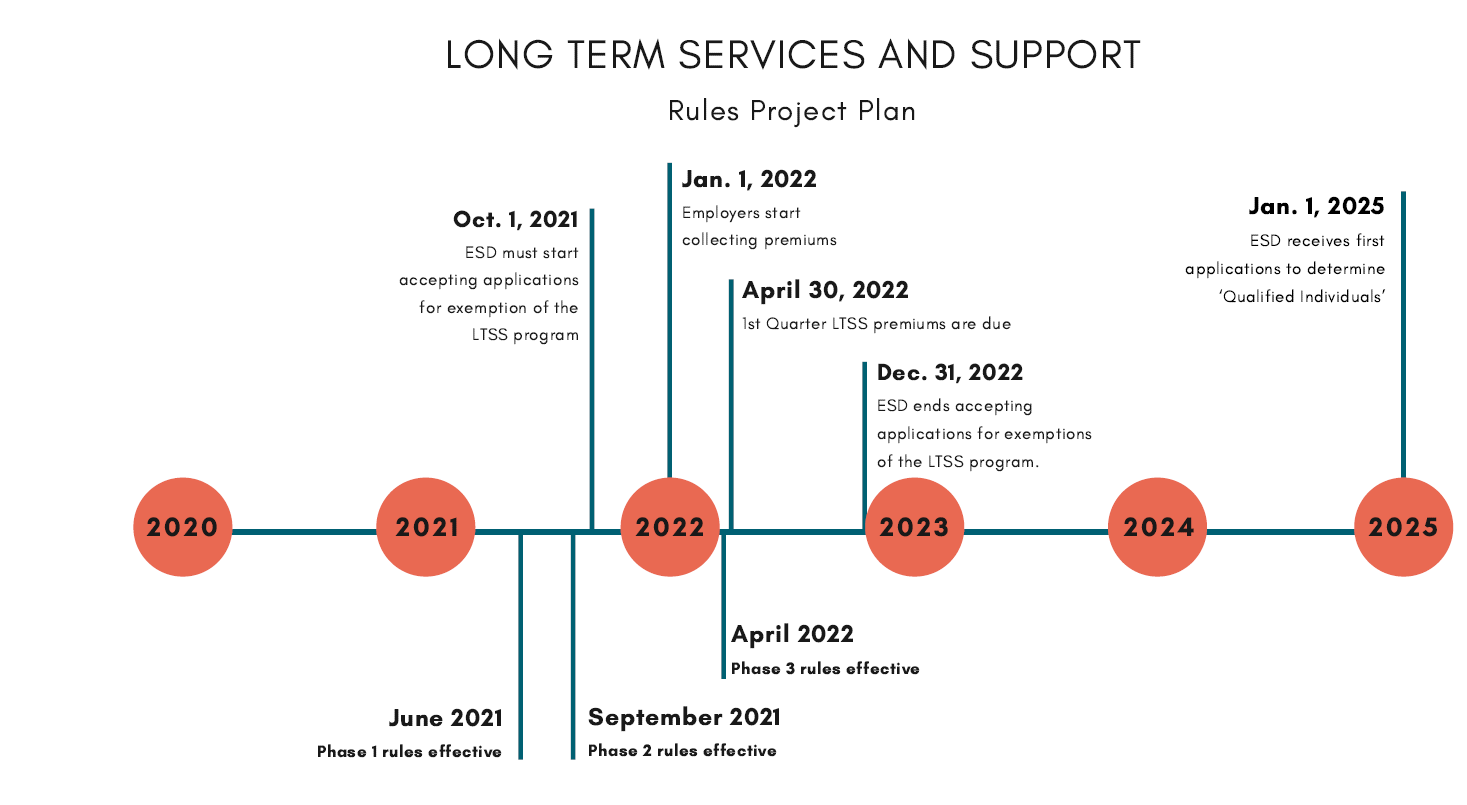 15
Paid Family and Medical Leave | Employment Security Department
Roles and Responsibilities
16
[Speaker Notes: All Notes in the Appendix Handout

Carla: ESD Responsibilities

Jeremy: DSHS Responsibilities

Dennis: HCA Responsibilities

Jeremy: State Actuary Responsibilities]
Roles and Responsibilities
17
[Speaker Notes: All Notes in the Appendix Handout

Carla: ESD Responsibilities

Jeremy: DSHS Responsibilities

Dennis: HCA Responsibilities

Jeremy: State Actuary Responsibilities]
Roles and Responsibilities
18
[Speaker Notes: All Notes in the Appendix Handout

Carla: ESD Responsibilities

Jeremy: DSHS Responsibilities

Dennis: HCA Responsibilities

Jeremy: State Actuary Responsibilities]
Implementation Timeline
19
[Speaker Notes: Jeremy
Trust Council meets at least once annually]
Applicability to Tribal Governments
RCW 50B.04.080 and RCW 50B.04.010 describe ESD’s responsibility for assessing premiums and define who participates.    

“Employer” has the same definition used in Paid Family and Medical Leave (RCW 50A) and does not include Tribal governments.  In PFML, there is an opt in clause to allow Tribal employer participation.  This clause does not exist for the LTSS Trust. 

For LTSS Trust
Premiums will not be assessed for Tribal governments as employers.  
Employees of a Tribal government do not have a path in current law either to contribute or to receive benefits
20
[Speaker Notes: Bea
The Trust Act Commission will determine the rate of pay, which can be up to $0.58 per $100 of income.
The premium rate will be set by the pension funding council starting 1/1/24 and biennially thereafter – the rate must be set at the lowest amount necessary to maintain trust solvency, but will be no more that $.58 per $100 

Trust Account Overview
$ collected by ESD
Deposited into the Trust Account
$ managed in the custody of the state treasurer
Benefits are disbursed from the account by DSHS
Funds in the account are invested by the state investment board]
Applicability to Tribal Governments
Access to benefits in the LTSS program is predicated on vesting. 

‘Qualified individual’ is someone who has paid into the LTSS program for the equivalent of either:
10 years, 5 of those years without interruption, working at least 500 hours during each of the 10 years, or
3 years within the last 6 years working at least 500 hours during each of the 3 years.

Tribal members who are employees of non-Tribal employers will have the same access as other employees who have paid into the program for the required time period.  
All premiums are tied to a wage. There is no mechanism to allow tribes to pay a premium to ESD on behalf of all Tribal members.
The employee is responsible for payment of the premium through payroll deduction – it isn’t shared between the employee and employer.
21
[Speaker Notes: Bea
The Trust Act Commission will determine the rate of pay, which can be up to $0.58 per $100 of income.
The premium rate will be set by the pension funding council starting 1/1/24 and biennially thereafter – the rate must be set at the lowest amount necessary to maintain trust solvency, but will be no more that $.58 per $100 

Trust Account Overview
$ collected by ESD
Deposited into the Trust Account
$ managed in the custody of the state treasurer
Benefits are disbursed from the account by DSHS
Funds in the account are invested by the state investment board]
Potential Path Forward
Statutory change likely needed to allow Tribal governments to opt-in as employers
22
[Speaker Notes: Bea
The Trust Act Commission will determine the rate of pay, which can be up to $0.58 per $100 of income.
The premium rate will be set by the pension funding council starting 1/1/24 and biennially thereafter – the rate must be set at the lowest amount necessary to maintain trust solvency, but will be no more that $.58 per $100 

Trust Account Overview
$ collected by ESD
Deposited into the Trust Account
$ managed in the custody of the state treasurer
Benefits are disbursed from the account by DSHS
Funds in the account are invested by the state investment board]
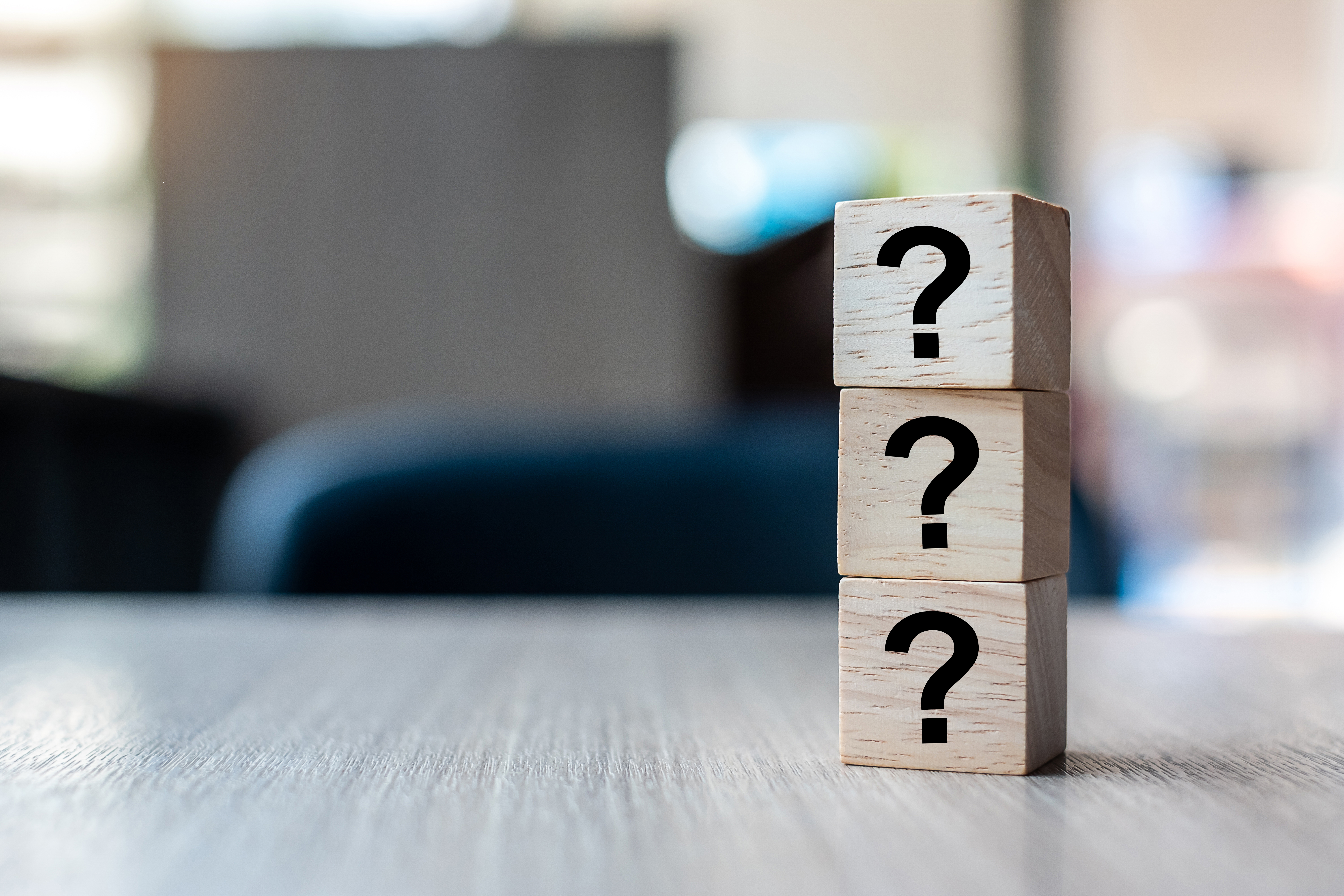 Questions?
23
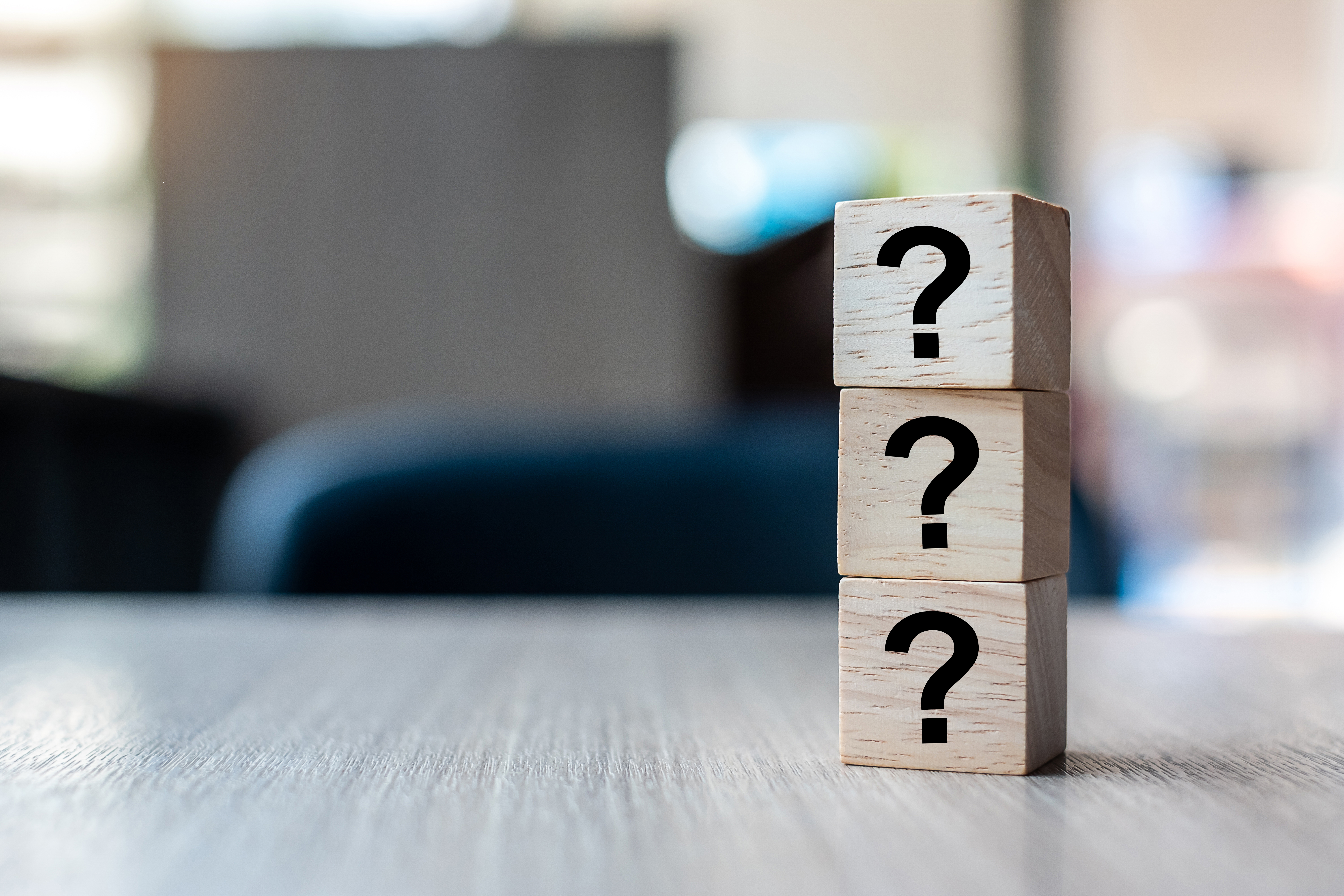 Thank You
24
[Speaker Notes: Jeremy – How does this group want to receive information going forward?]